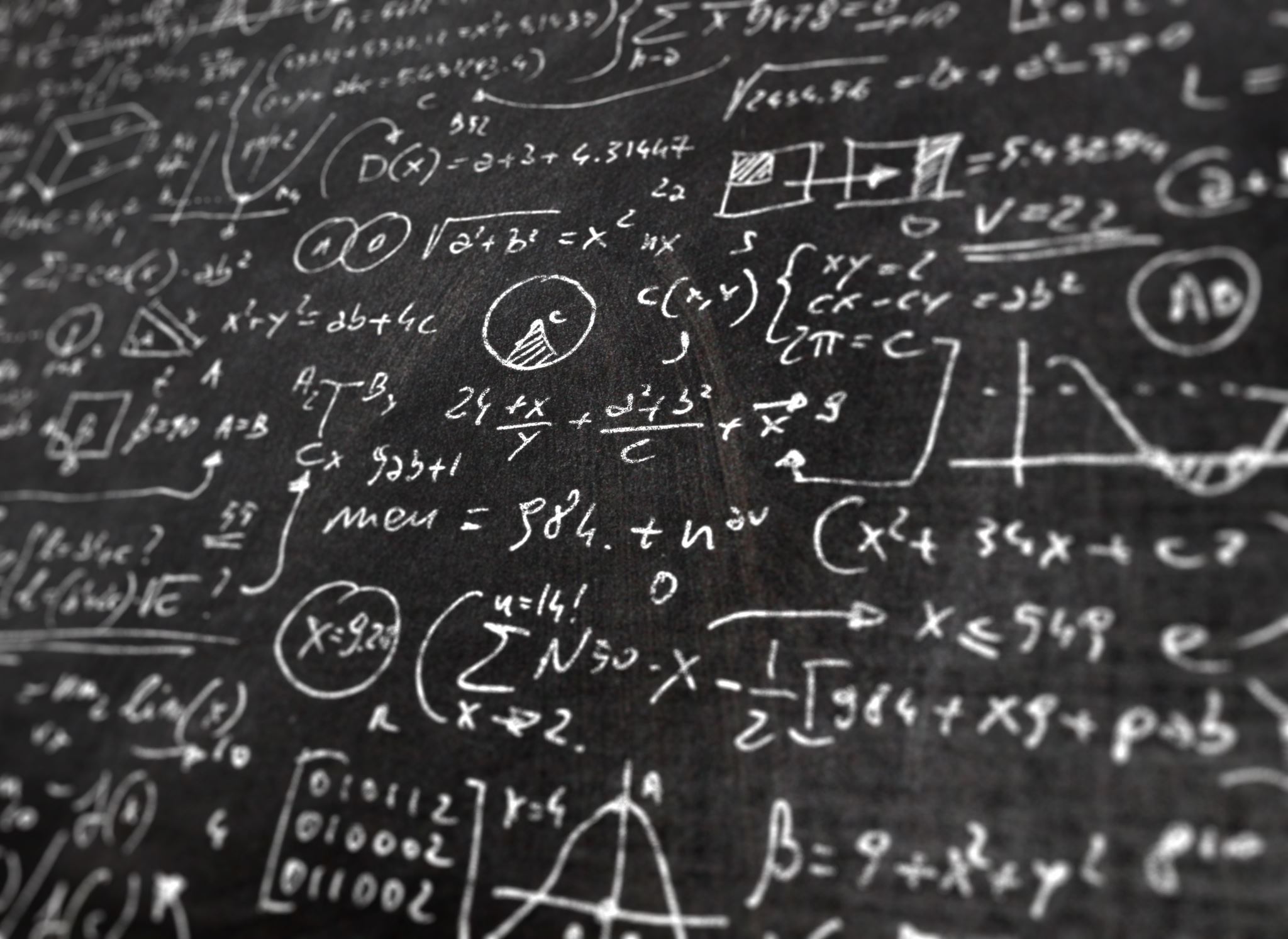 Cubic Spline Interpolation
Daniel Wall
Linear Interpolation
Simple line drawn between each set of two points
Equation given by special case of Lagrange formula
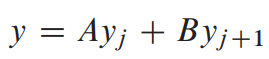 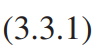 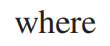 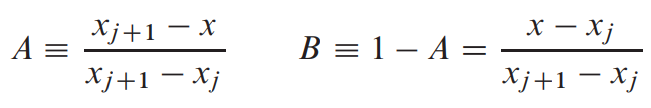 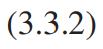 Finding the Cubic Spline
Suppose we were given values for the second derivative at each point: yj’’, yj+1’’
We could then choose a cubic polynomial such that its second derivative varies linearly between the points
Achieved by performing linear interpolation on the second derivative values
New cubic polynomial:

Where




Add new polynomial to eq. (3.3.1)
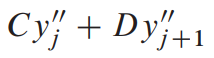 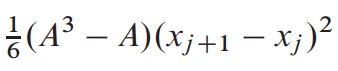 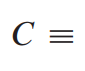 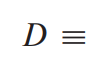 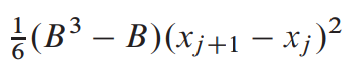 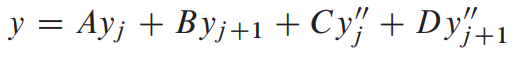 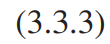 However, these second derivative values are not known
To find them, we can start by taking the derivative of y (3.3.3) and requiring that the first derivative always be continuous
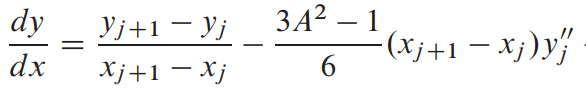 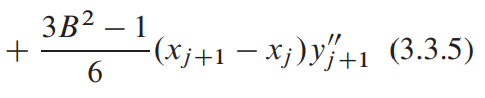 Making the first derivative continuous
Set dy/dx at x = xj on the interval (xj – 1 , xj) equal to
	dy/dx at x = xj on the interval (xj , xj + 1)
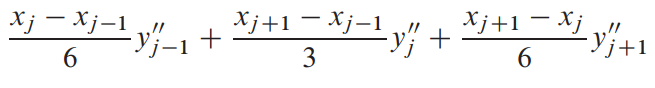 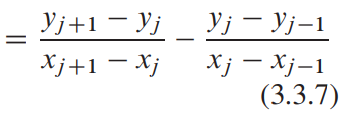 Equations and unknowns
N – 2 linear equations (N – 1 intervals, N – 2 shared points between these intervals)
N unknowns (y’’ at each point)
Need two more conditions. Most commonly:
Set y0’’ and/or yN-1’’ equal to 0 (Natural cubic spline)
Set either y0’’ or yN-1’’ equal to values calculated from (3.3.5)
Estimate first derivatives at endpoints
The set of linear equations results in a tridiagonal matrix
Useful because it can be solved using the tridiagonal algorithm in O(N) operations
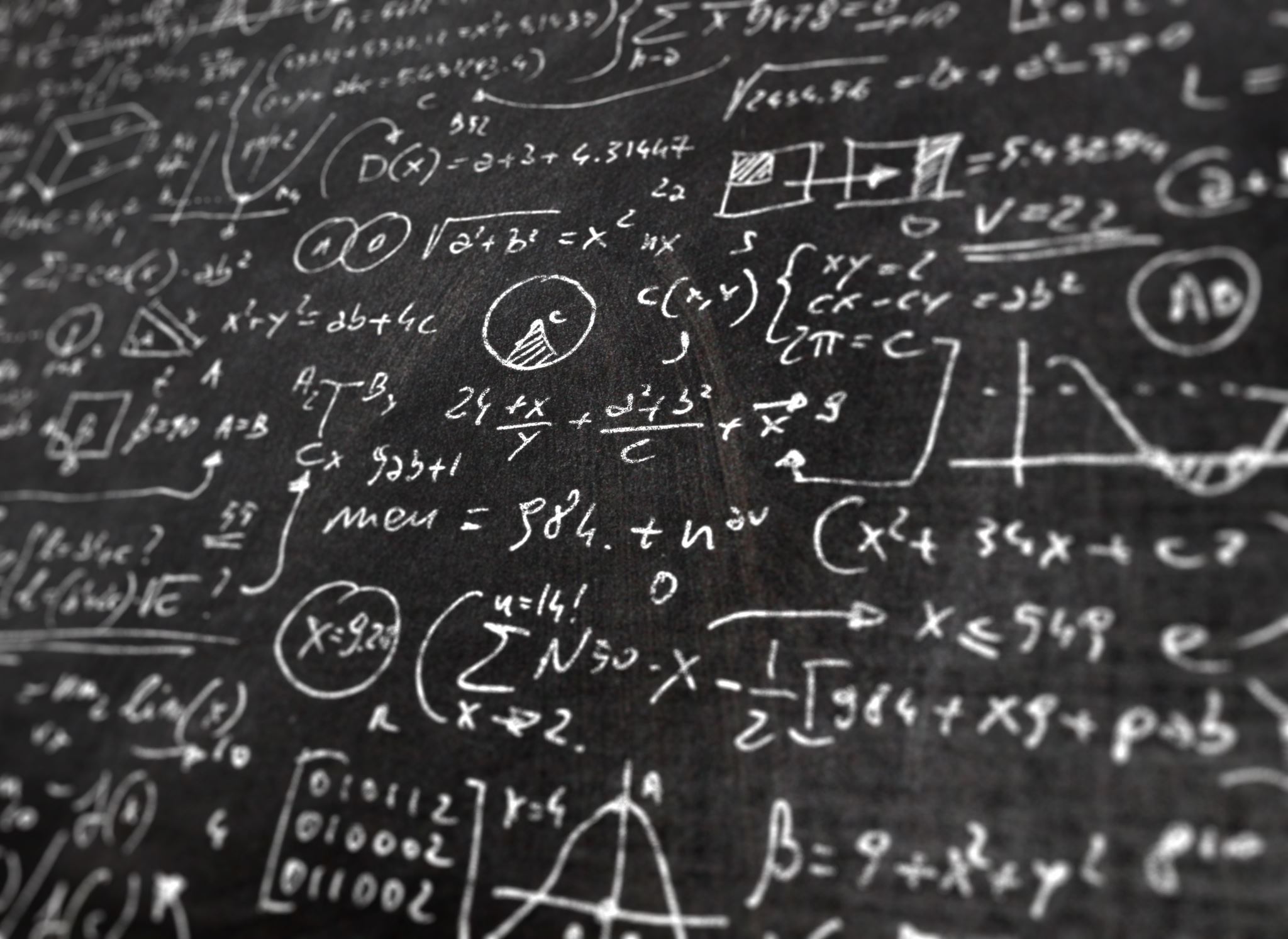 Rational Function Interpolation
Rational Interpolation
Rational interpolation is preferable to polynomial interpolation when there are poles (zeroes in the denominator)
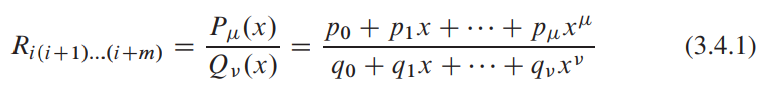 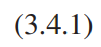 Bulirsch-Stoer algorithm
Neville’s algorithm
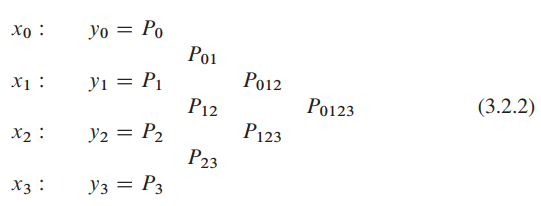 Similar to Neville’s algorithm (though denoted with R instead of P)
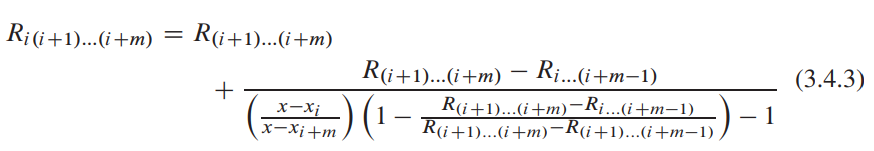 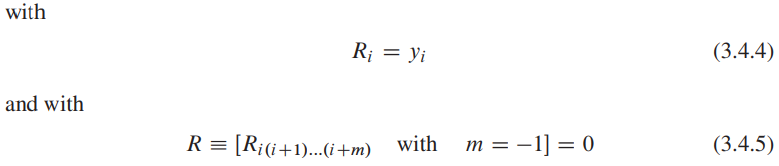